SLAM
Simultaneous Localization and Mapping
1
Map representation
Occupancy Grid
Feature Map
Localization 
Particle filters
FastSLAM
Reinforcement learning to combine different map representations
2
Occupancy grid / grid map
Simple black-white picture
Good for dense places
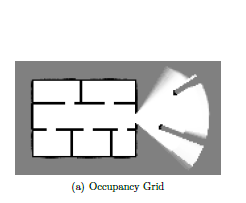 3
Feature map
Good for sparse places
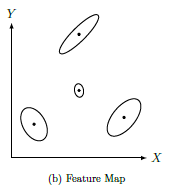 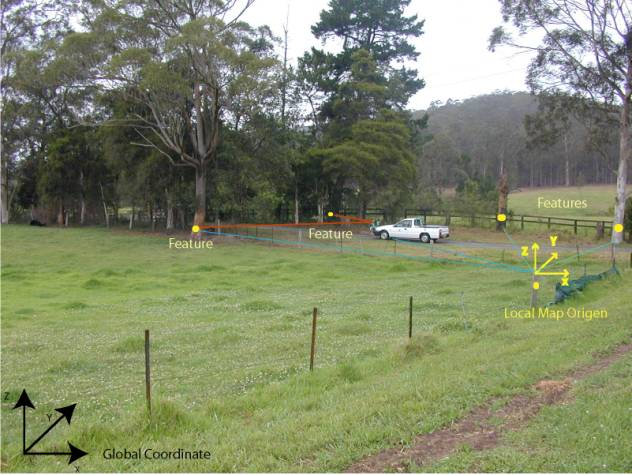 4
Localization
Map is known
sensors data and robots kinematics is known
Determine the position
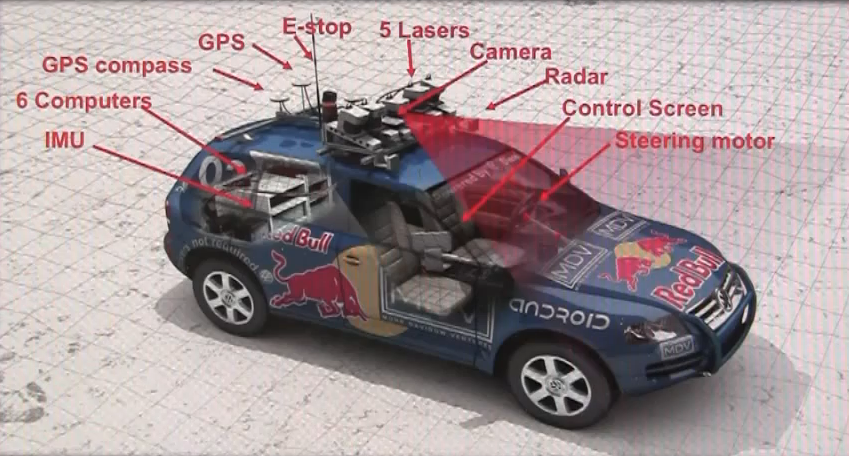 5
Localization
6
Particle filter requirements
7
Particle filter requirements
8
Particle filter
We have N particles
Each particle is simply current position
For each particle:
Update its position using motion model
Assign a weight using measurement model
Normalize importance weights such that their sum is 1
Resample N particles with probabilities proportional to the weight
9
Particle filter code
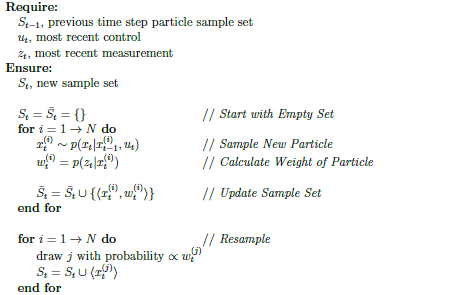 10
SLAM
In SLAM problem we try to build a map.
Most common methods:
Kalman filters (Normal distribution in high-dimensional space)



Particle filter (what a particle represents here?)
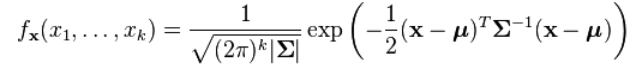 11
FastSLAM
12
FastSLAM
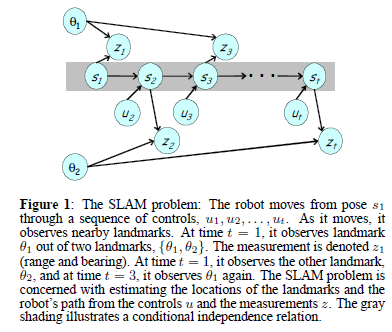 13
FastSLAM
14
FastSLAM
15
FastSLAM
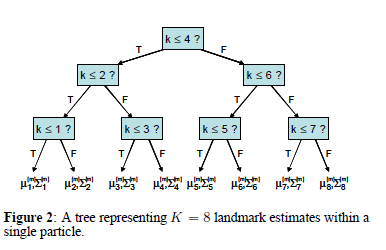 16
FastSLAM
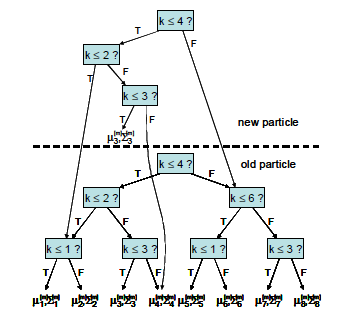 17
Combining different map representation
There are many ways 
how we represent a map
How we can combine them?
Grid map
Feature map
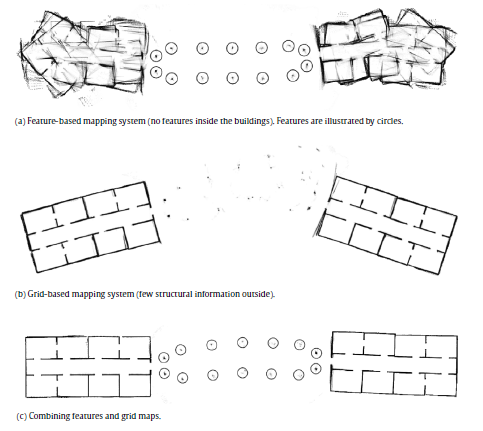 18
Model selection
19
Reinforcement learning for model selection
20
Reinforcement learning for model selection
21
The algorithm
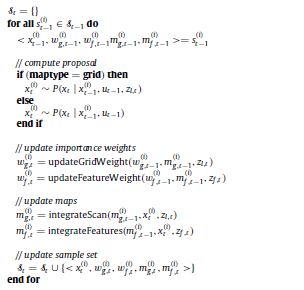 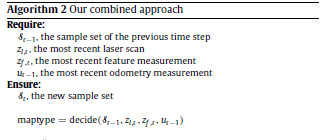 22
The algorithm
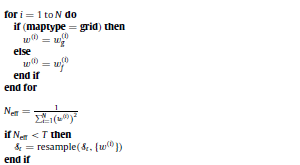 23
Results
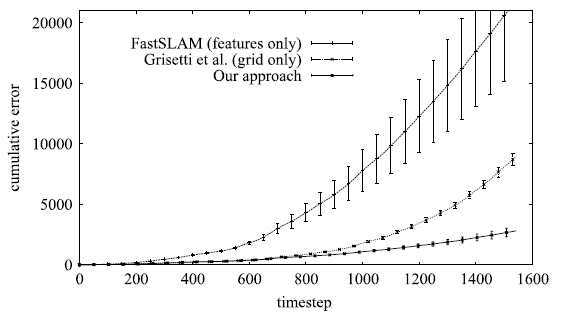 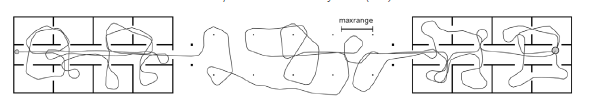 24
Multi-robot SLAM
If the environment is large using only one robot is not enough
Centralized approach – the map is merged than the entire environment is explored
Decentralized approach – robots merge their maps than they meet each other
25
Multi-robot SLAM
We need to transform frame of references.
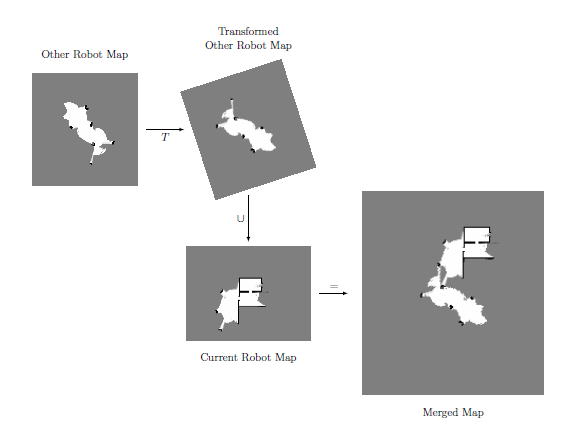 26
Reinforcement learning for model selection
27
Reinforcement learning for model selection
28
Reinforcement learning for model selection
29
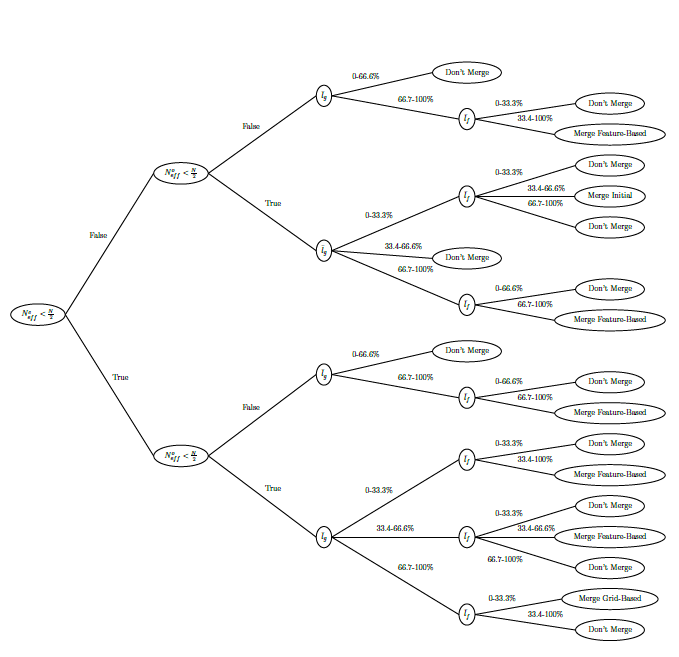 Results
30
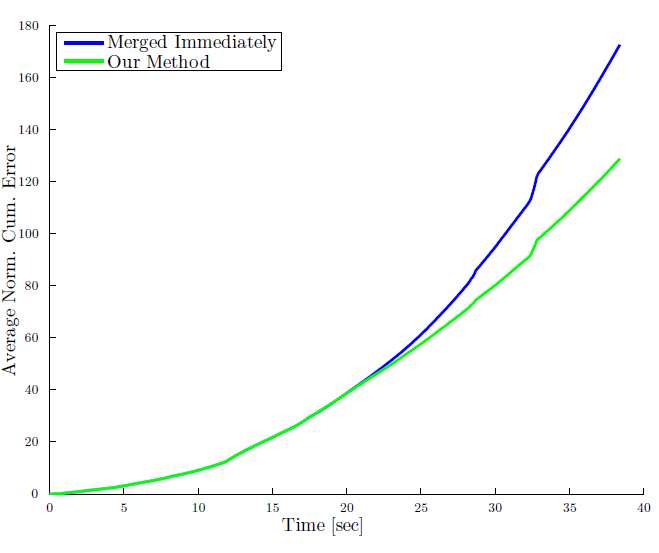 31
References
http://www.sce.carleton.ca/faculty/schwartz/RCTI/Seminar%20Day/Autonomous%20vehicles/theses/dinnissen-thesis.pdf
http://www.cs.cmu.edu/~mmde/mmdeaaai2002.pdf
http://www.sciencedirect.com/science/article/pii/S0921889009001481?via=ihub
http://www-personal.acfr.usyd.edu.au/nebot/publications/slam/IJRR_slam.htm
32
Questions
33